TAK FOR STØTTEN     
Xx Virksomhedens navn xx

Har med køb af `aktie´ til WALK for Polio støttet Rotarys vigtige indsats 
mod POLIO gennem mere end 35 år.Rotary har sikret, at millioner af mennesker er vaccineret 
mod POLIO, og derfor stadig kan gå 
- lige som vi gør ved denne WALK.




Xx Præsidentens navn / Underskrift
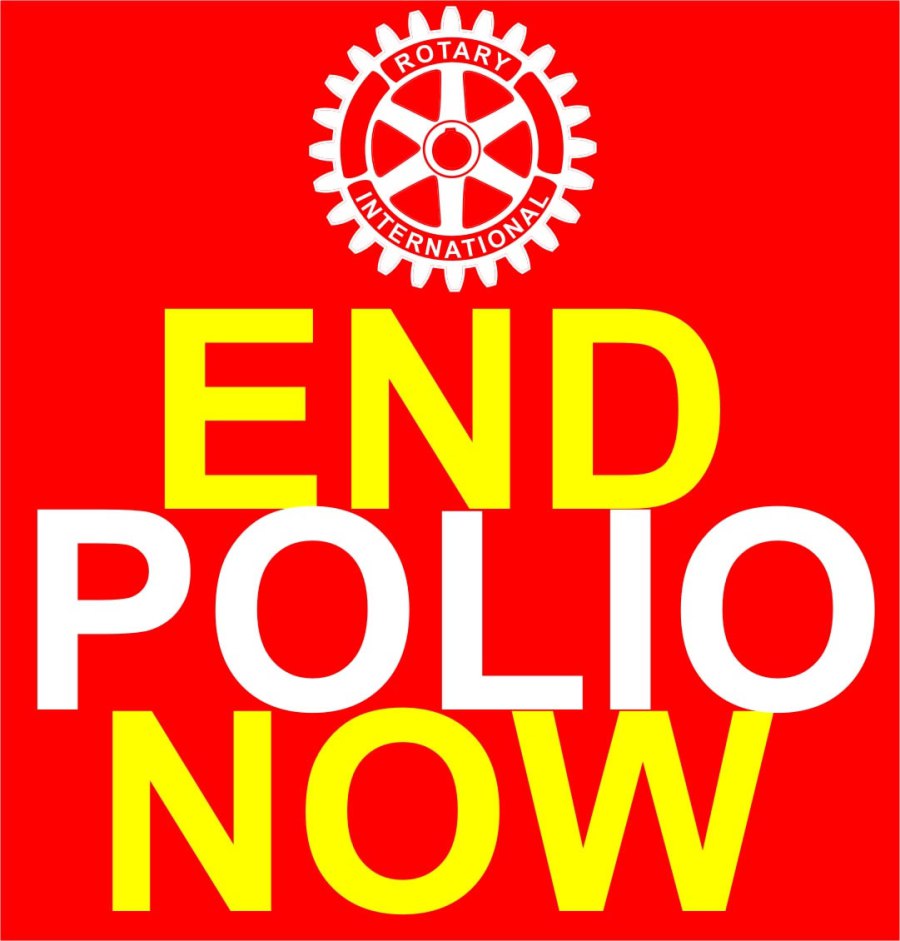 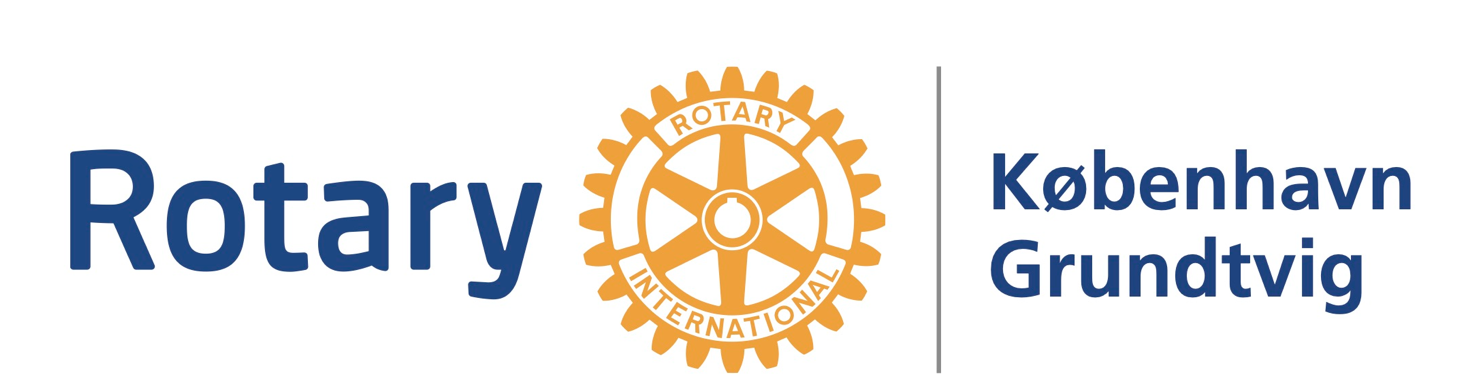